March 2023
AIML-based Roaming Enhancements Use Case
Date: 2023-03-14
Authors:
Slide 1
Lovison et al., Cisco Systems
March 2023
Abstract
The current document proposes AIML-based enhancements that can reduce the latency experienced by clients when they are operating in a highly roaming environment.
Slide 2
Lovison et al., Cisco Systems
March 2023
Use of AI/ML to improve roaming experience
Campus and enterprise networks experience a high level of roaming clients. Nowadays, client’s QoS is severely impacted due to the time a client takes to decide onto which AP it should roam. 

The proposed use case applies AI/ML to determine the probability of a client to roam to a specific AP, based on the learned client roaming patterns.

Multiple possible implementations, e.g., Markov chains, GNN…
Slide 3
Lovison et al., Cisco Systems
Month Year
Perspective on 802.11k neighbor reports​
Sent by the AP upon STA request ​
Indicates neighboring APs BSSID, channel, PHY type and optional elements (see 802.11-2020 9.4.2.36)​
Useful to assist STA roaming decision (subset of channels and pre-scanned candidate list)

Not all neighbor APs are equally relevant for the clients to make optimal roaming decisions.
AP can have tens of neighbors, close and far, STA may not roam to the closest or the farthest (depends on the path)​
AP is not the STA (does not decide for the STA), and ’view from the ceiling’ is different from ‘view from the ground’
Slide 4
Lovison et al., Cisco Systems
March 2023
Proposal for roaming-aware neighbor reports​
AIML can help make the 11k neighbor reports more useful by deducting roaming patterns to compute the probability of a client roaming to a given target AP​
Help clients to prioritize scanning towards APs that are more probable targets​
Improve roaming speed and reliability​
AI/ML techniques used to compute the neighbour weight​
Can be complemented with likely roaming point
Slide 5
Lovison et al., Cisco Systems
March 2023
Usefulness evaluation: Impact Simulation 1
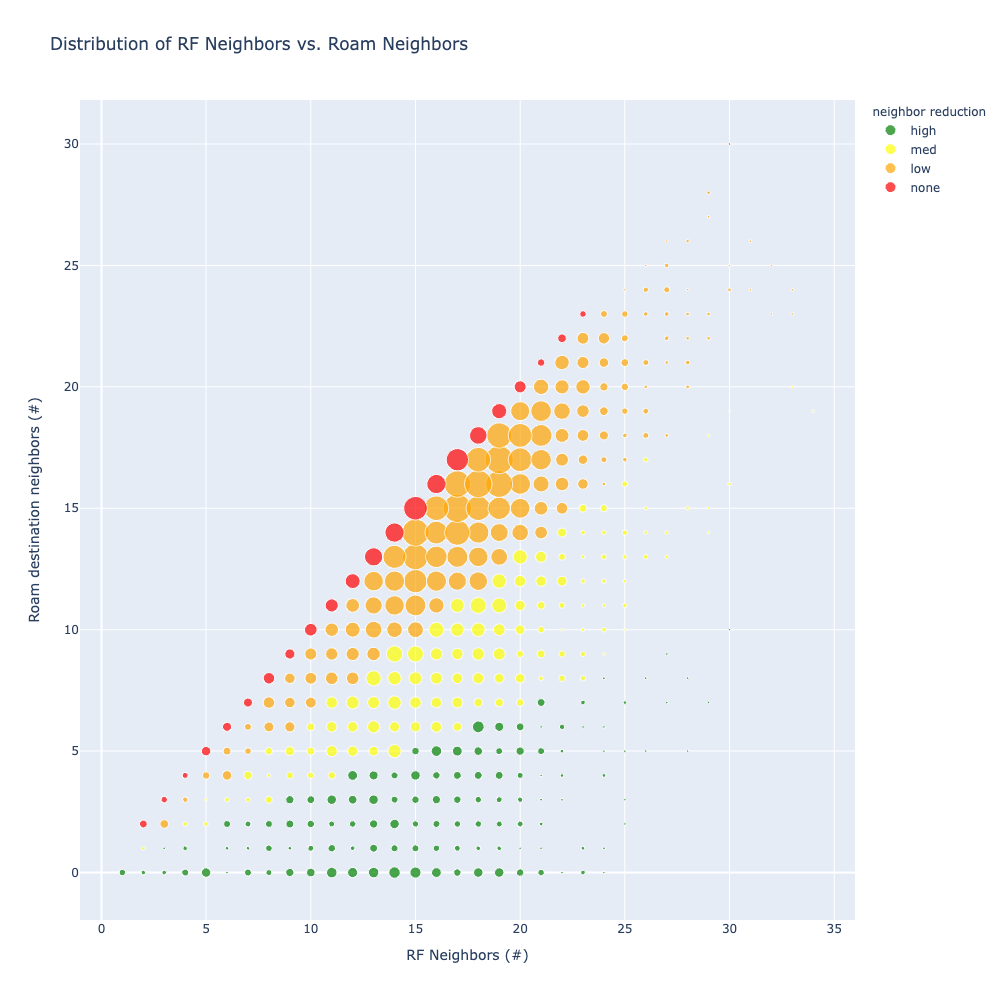 Computation on real network data:
Dataset info:
6632 APs
3 Million roaming events
Distributed over 3 days
Chart info:
Circle: group of APs having the same number of RF and roam neighbors
X-axis: number of RF neighbors
Y-axis: number of roaming neighbors
Circle size: number of APs in the group
Circle color: neighbor list reduction rate, by considering only roam neighbors
Greater impact in high-density environments
Slide 6
Lovison et al., Cisco Systems
March 2023
Usefulness evaluation: Impact Simulation 2
Computation on real network data:
6632 APs in total
Over 90% of APs would benefit an improvement by just by restricting the neighbor report to the roaming neighbors
30% of APs have a reduction > 33%
This improvement is not considering the probability assigned to each roam neighbor
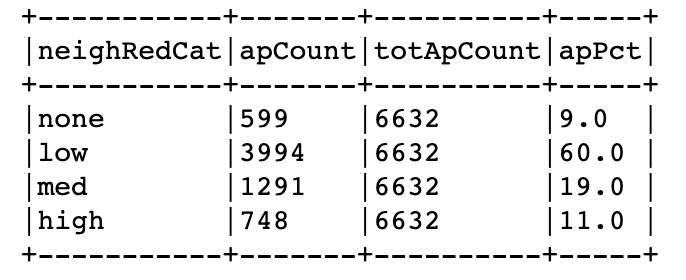 Slide 7
Lovison et al., Cisco Systems
March 2023
Neighbor List Enhancements – Adding neighbors weight​
The neighbor list can be further enhanced by adding the weight* based on the roaming paths/statistics:
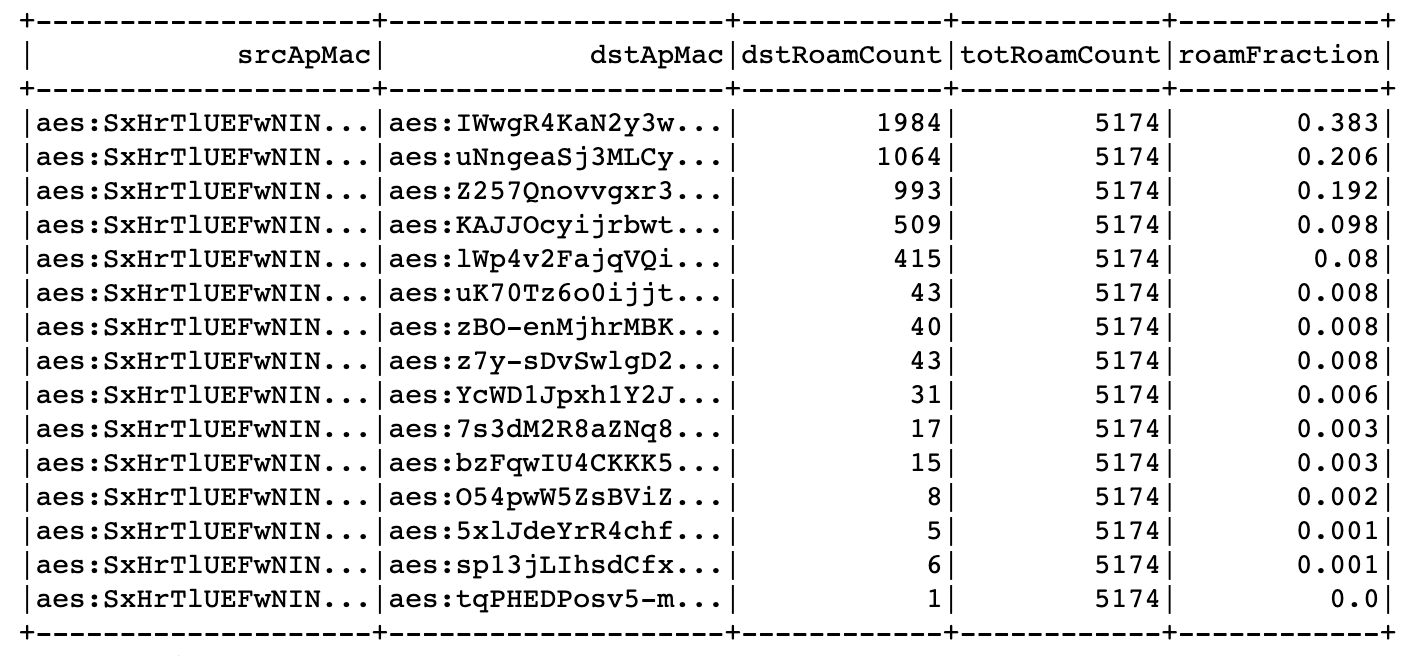 In this example, out of 15 roaming neighbors, only 3 have a probability higher than ~20%
* Fraction of STAs roaming to each APs, and thus likelihood of each AP to be a good roaming candidate -> helps the STA sort the APs
 Note: the reported MAC addresses are anonymized for privacy reasons as they come from a real production network​
Slide 8
Lovison et al., Cisco Systems
March 2023
Adding neighbors weight​: Impact Simulation 1
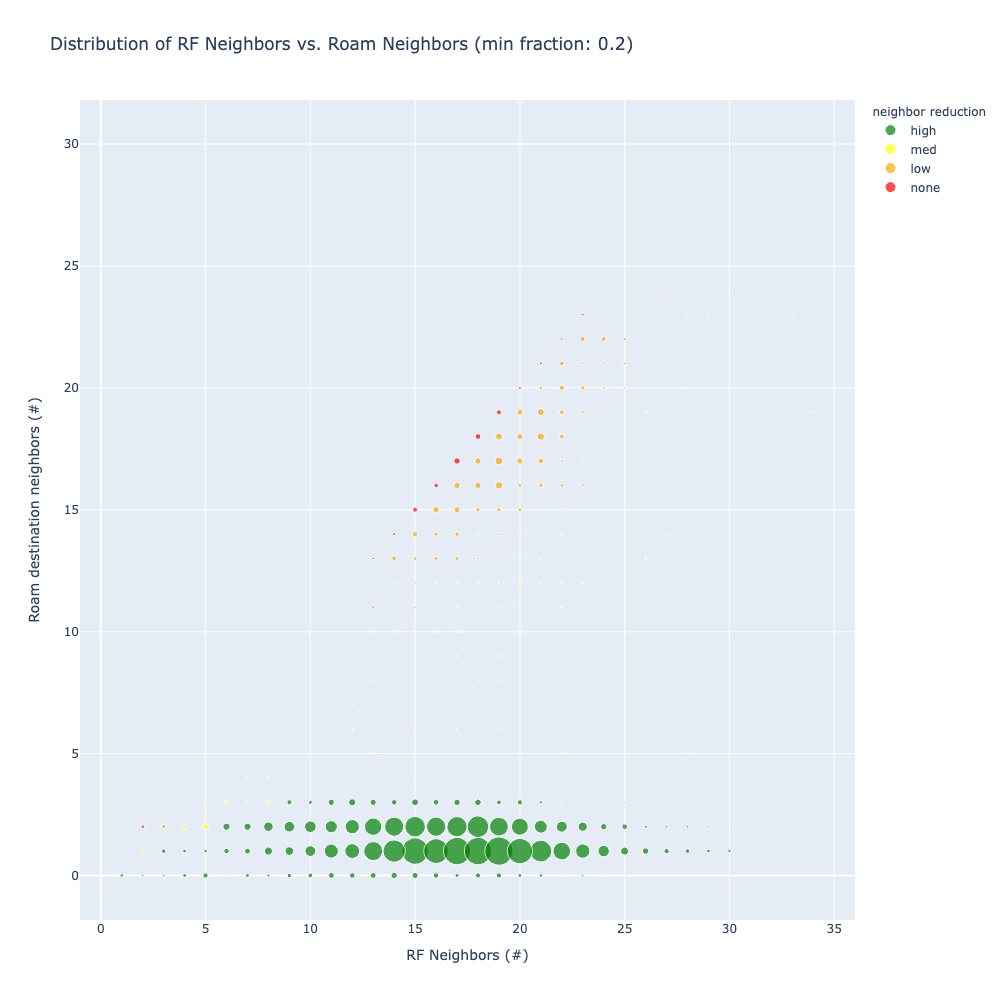 The roaming-based neighbor weight helps further reducing the neighbor list:
Restricting the neighbor list to just APs with a probability higher than 0.2, if there’s at least one, else return all roam neighbors






The neighbor list would be reduced by more than 66% on 88% of the APs
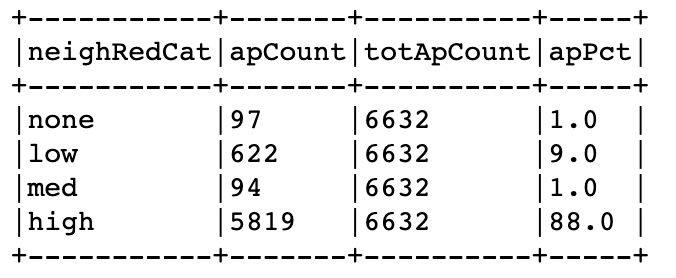 Slide 9
Lovison et al., Cisco Systems
March 2023
Adding neighbors weight​: Impact Comparison
The reduction in advertised neighbors improves significantly by adding the roaming-based weight
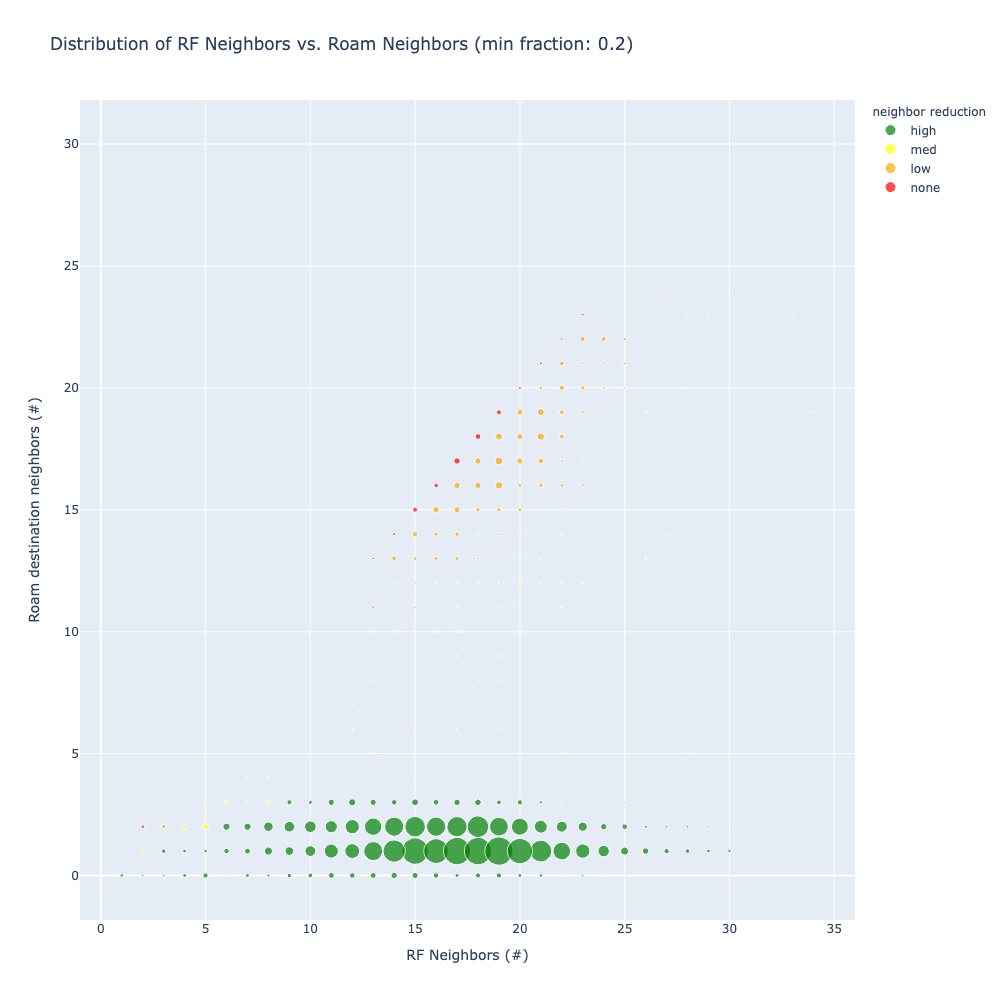 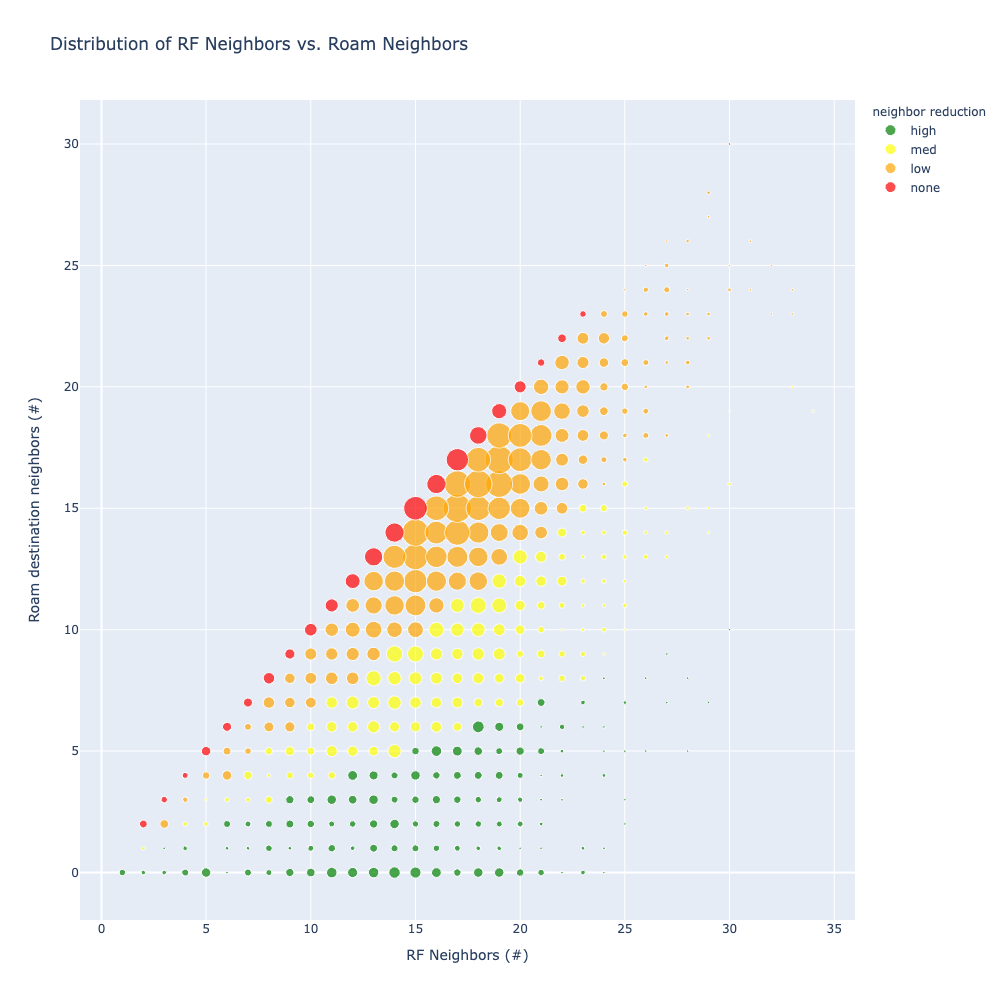 Slide 10
Lovison et al., Cisco Systems
March 2023
Conclusion 1
Using AIML to compute the 11k neighbor report list can reduce the number of APs returned to the STA​
STA benefits: 
shorter time to discover possible neighbors of roaming
possible higher confidence in the list returned by the AP
Slide 11
Lovison et al., Cisco Systems
March 2023
Implementation Notes​
The results in the previous slides have been computed modeling the neighbor list as a Markov chain, where the probability distribution is computed using the successful roaming events to each AP’s RF neighbor.

The advantage of this approach:
Simple implementation
Can be centrally computed for each AP and periodically re-trained
No need to know the full client roaming path
Slide 12
Lovison et al., Cisco Systems
March 2023
Possible Additional Enhancements 1​
Make the list SSID-specific:
Clients on different SSIDs may follow different roaming paths (e.g., enterprise scenario; from the building entrance, guests can reach only common areas while employees can also enter the office area)
Add time information
e.g., time of the day, day of the week
The roaming path is likely different at different times of the day, e.g., people entering vs. exiting the building)
Use GNN to model the full clients’ roaming paths:
Currently under investigation
More complex to maintain and generalize
May not provide significant improvement over a simpler approach, also considering encoding in neighbor reports (e.g., having 2-bits to classify neighbors in 4 buckets)
Slide 13
Lovison et al., Cisco Systems
March 2023
Possible Additional Enhancements 2​
Add the mean roaming point (e.g., mean last RSSI/RSNI on AP1 vs first RSSI/RSNI on AP2)
Allows the STA to find the mid-point between APs
Allows the STA to roam “at fast speed” instead of waiting for usability threshold failure
In low density, helps the STA wait for the right time to scan (battery saving)
60 Mbps
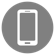 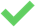 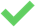 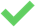 Slide 14
Lovison et al., Cisco Systems
Without Mean Point Prediction
Case 2: High AP density
Case 1: Low AP density
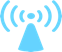 -75 dBm
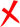 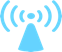 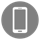 400 Mbps
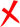 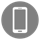 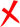 240 Mbps
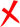 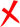 90 Mbps
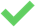 45 Mbps
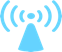 15 Mbps
-75 dBm
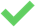 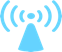 small cells (e.g. office), cell edge is at -62 dBm, STA could roam at 240 Mbps, but waits until -75 dBm to scan -> low efficiency throughput
Large cells (e.g. warehouse), cell edge is at -78 dBm, STA scans from -75 dBm, wastes battery looking for a better AP that is not there
Month Year
Mean Point Prediction Usefulness Evaluation
Sample size: 3142 APs, mild-dense deployments, observation period 6 months
Candidate roaming point definition (in this test): next AP RSSI 8 dB better than current AP



Observation: >50% STAs roam >6 dB after mean point
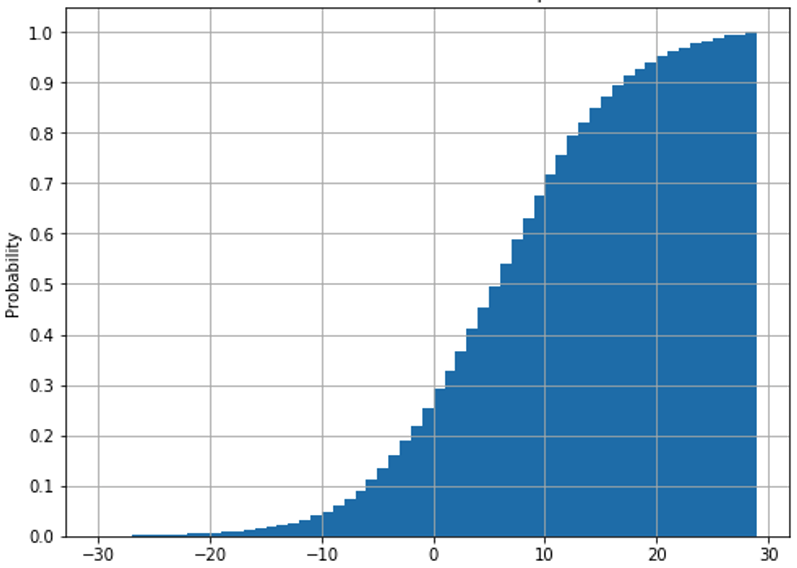 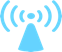 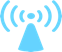 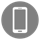 A
B
0 iif RSSISTAatB = RSSTSTAatA+8 (dBm)
Slide 16
Lovison et al., Cisco Systems
Month Year
Conclusion 2 - Standards Impact​
Adding additional information to an 802.11k neighbor list (or an 802.11v BTM request) could benefit the STAs without heavy standard changes (11k/v already allows for ‘optional elements’ of variable length)
Slide 17
Lovison et al., Cisco Systems
March 2023
Summary
Proposal to include a Roaming Enhancements Use Case to the AIML Technical Report
AIML can greatly improve the client experience in a roaming scenario by providing a weighted list of AP roaming candidates
The clients can use this info to prioritize scanning based on the probability to roam to specific neighbours, as computed by the infra​
Backwards compatibility; clients not supporting this feature will simply use the neighbour report ignoring the weights
Slide 18
Lovison et al., Cisco Systems
March 2023
Straw Poll
Do you agree to include a Roaming Enhancements Use Case to the AIML Technical Report?

Yes
No 
Abstain
Slide 19
Lovison et al., Cisco Systems